スマホ入門Android編Ⅰ
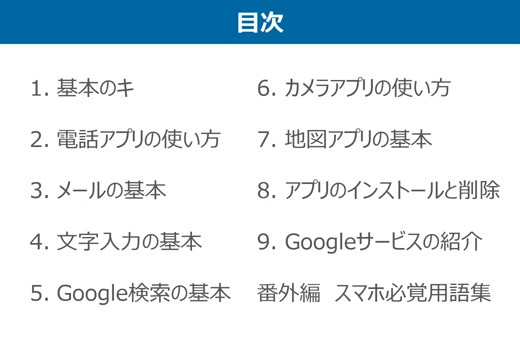 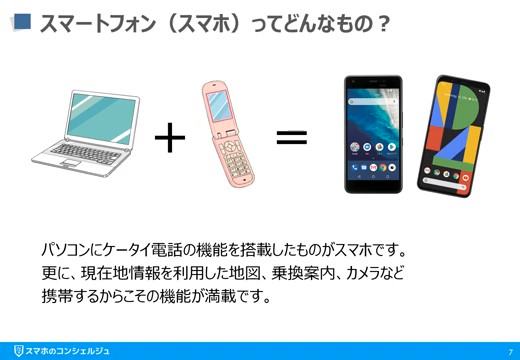 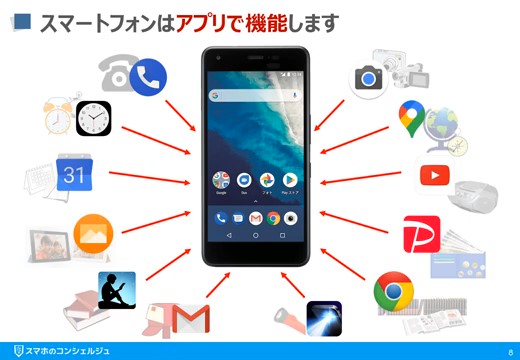 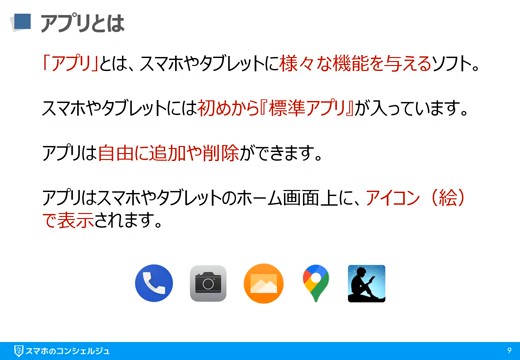 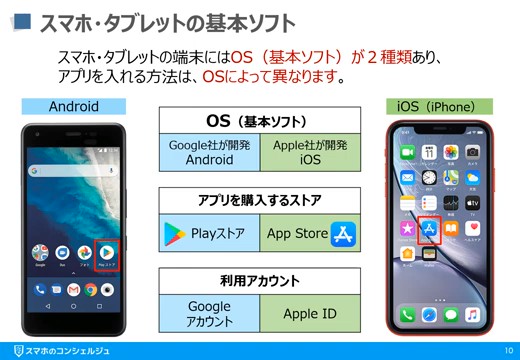 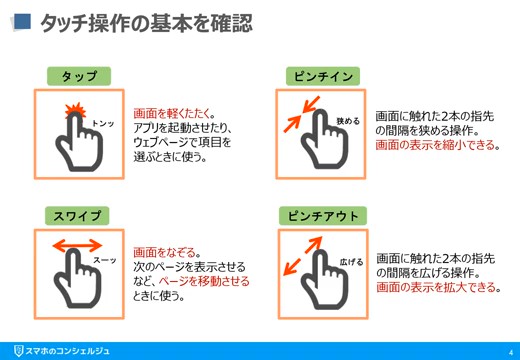 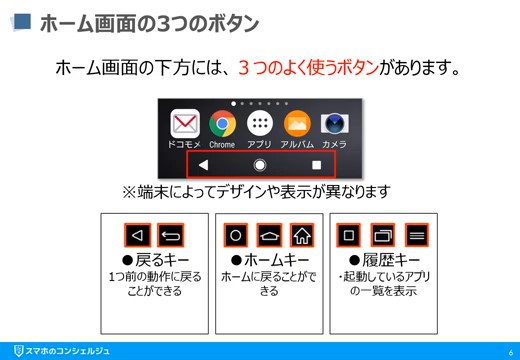 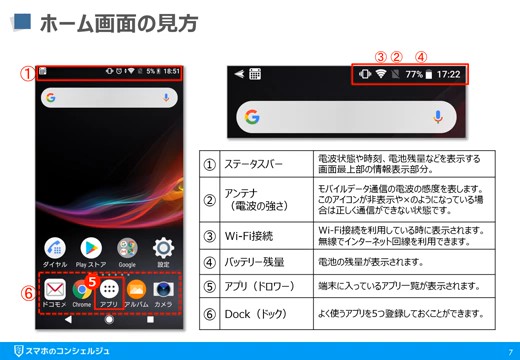 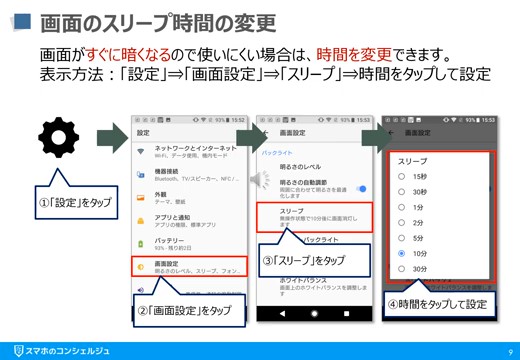 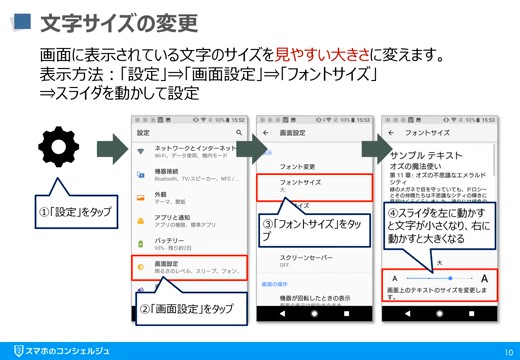 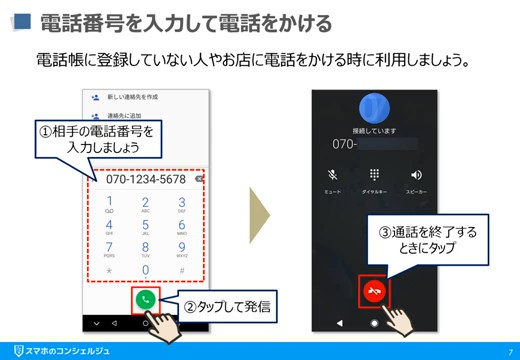 ④ハンズフリーに
　する時にタップ
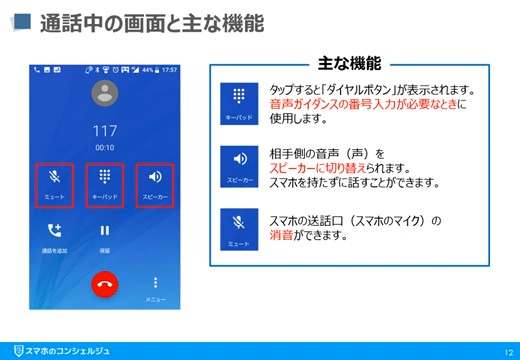 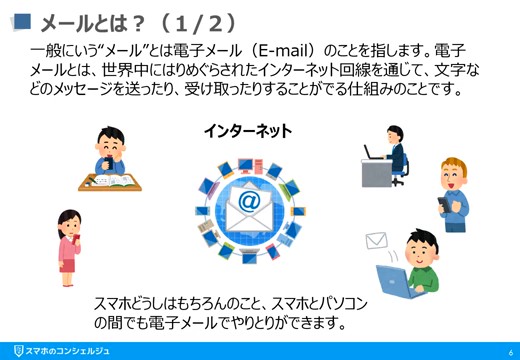 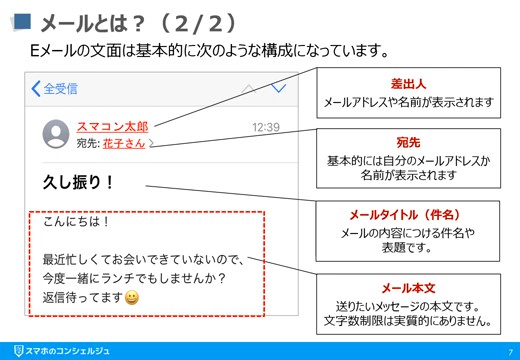 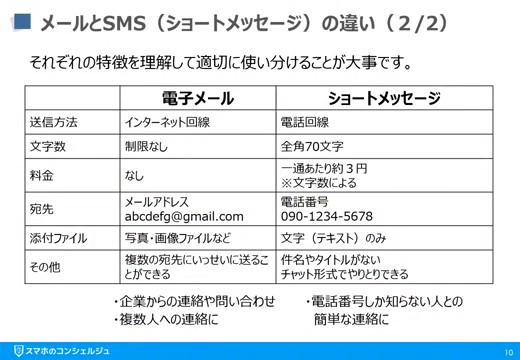 LINEを使ったメッセージのやりとり
トーク画面
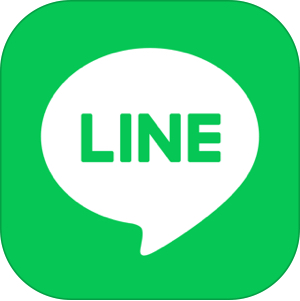 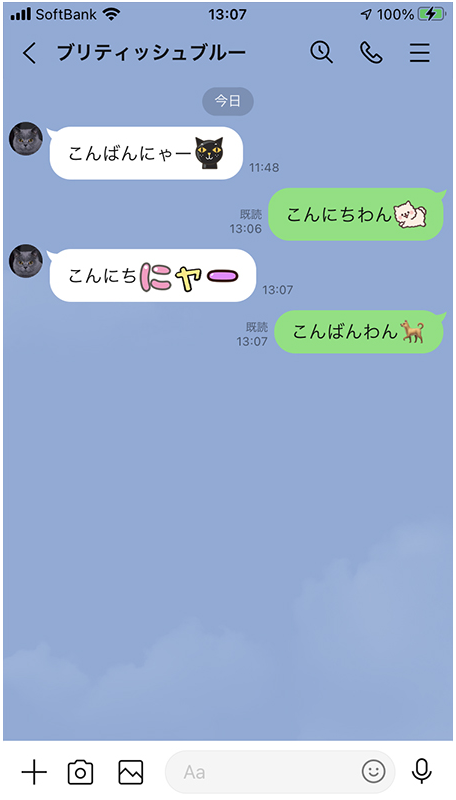 中央に日付が表示される

当日だと「今日」と表示される

自分が書いたメッセージは右側の緑のエリアに表示される

自分のメッセージが相手が見ると「既読」が付く

相手からのメッセージは左側の白いエリアに表示される


相手に送信したいメッセージをここに記入する
17
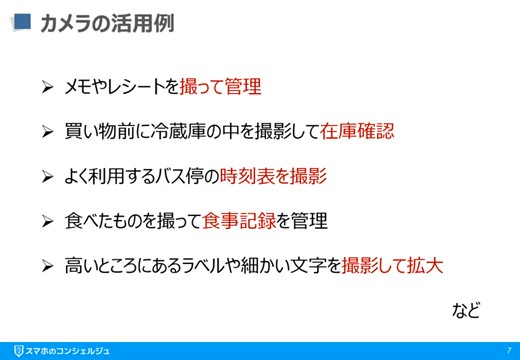 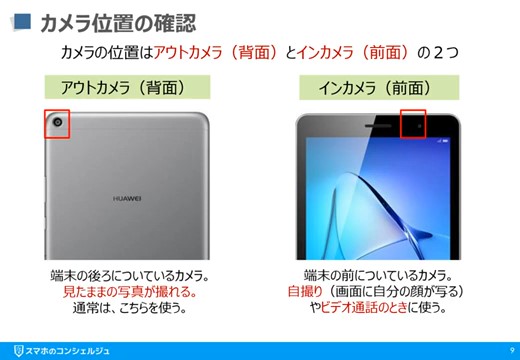 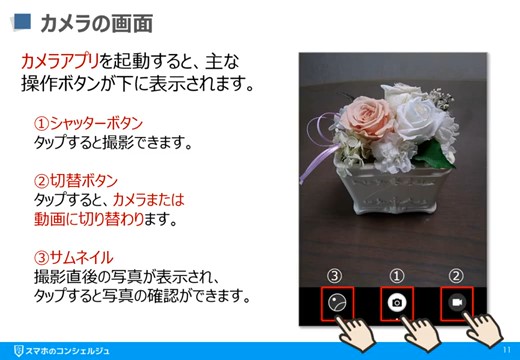 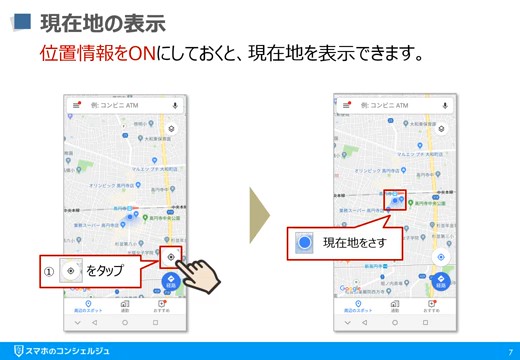 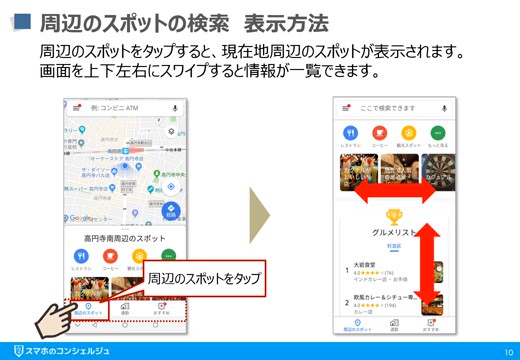 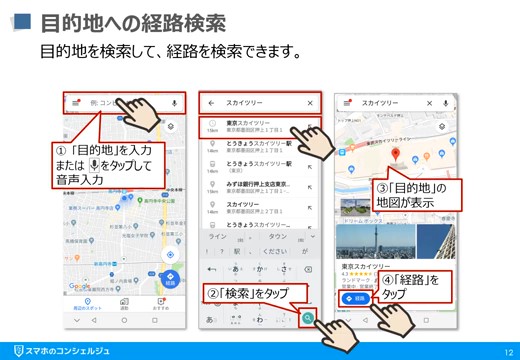 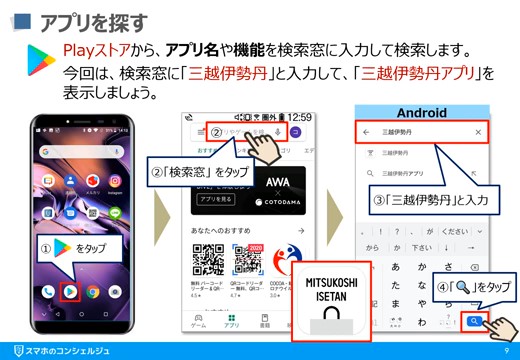 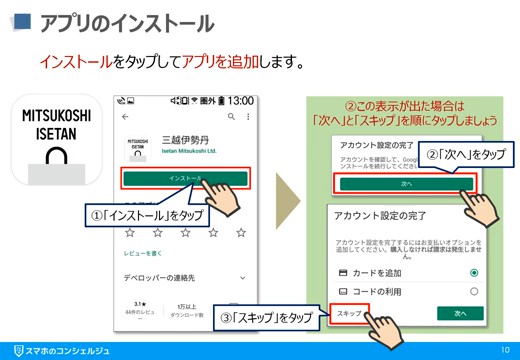 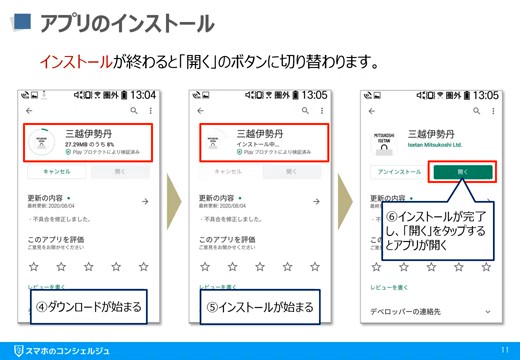 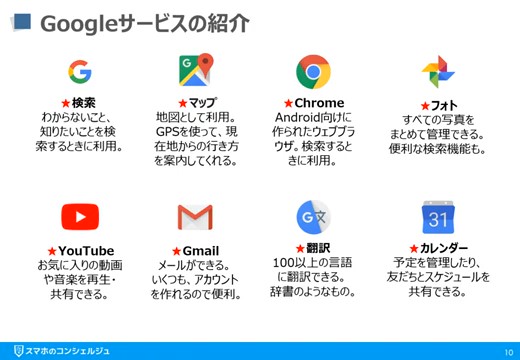 END